Learning to craft a digital story about person centredness
Dr. Lioba Howatson-Jones
Aim The aim of this presentation is to share our experience of planning and preparing a module about enhancing person centred care
Key points  
The key points I want to share are:
Creating and sharing stories about what person centredness means to us
Developing our technological understanding
Learning from and with each other as part of building the team
Enhancing Person Centred Care module
The aim of the module is to facilitate the development of interpersonal skills required to provide and enhance person centred care
Module focus
How communication and interpersonal skills can be used to enhance all aspects of person centred care, including working with patient values and belief systems. Uses an experiential learning approach.
Assignment
A critical reflective analysis of learning achieved about person-centred care processes through the creation of a digital story
Preparation and creation
Contextual and theoretical background
Story circle – getting started
Story bag – random connections
Shared learning
Peer review
Story premiere
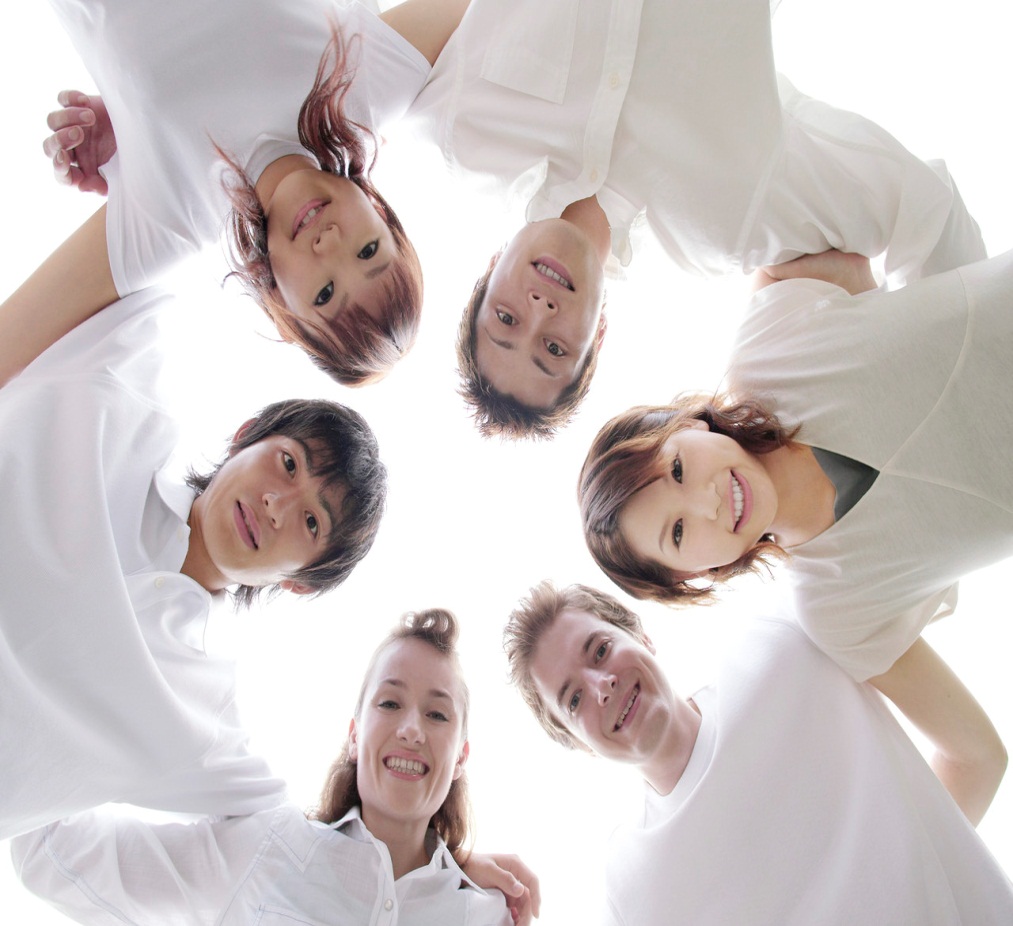 Activity
Choose an object from the bag
Think about what the object triggers – max 1 minute
Tell a story based on those triggers – max 2mins
Next steps
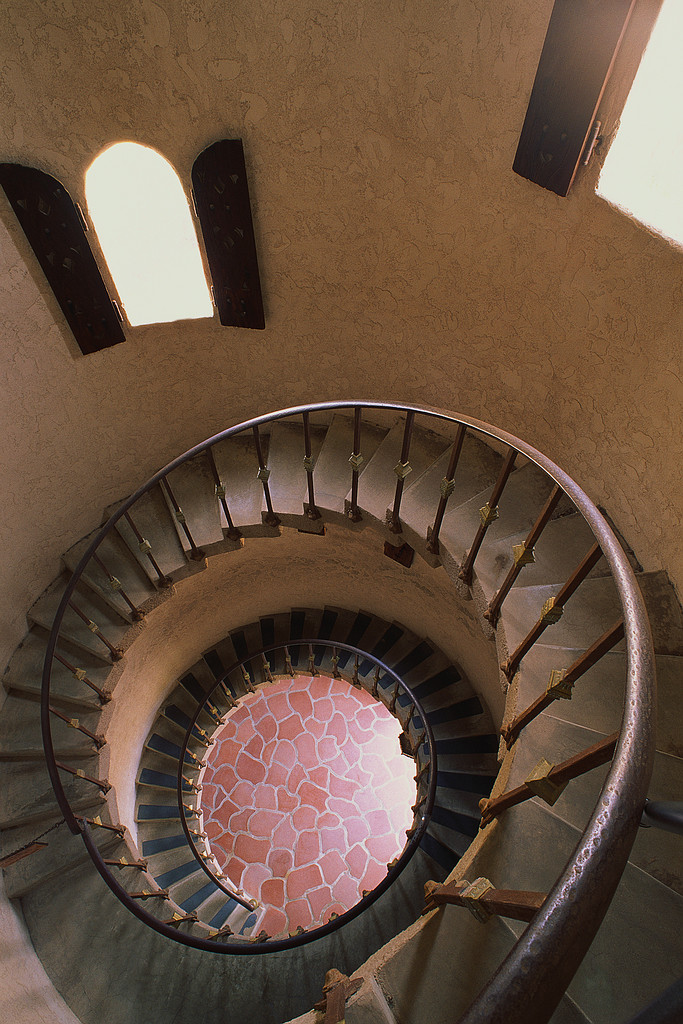 Create a bank of person centred digital stories 


Provide an opportunity for shared learning between years

Develop a multi-centre evaluation 
research project


 
s
Questions